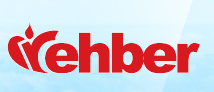 2016 – YGS ve LYS
SEMİNERİMİZE   HOŞGELDİNİZ!
Bu sunumda aklınıza takılan noktalar varsa lütfen
civelek.murat@gmail.com  adresiyle irtibata geçiniz.
http://www.rehberlik.biz.tr
GÜNCELLEME UYARISI
Bu slayt 18 KASIM 2015 tarihinde güncellenmiştir. 

Bu slayt; 
    5 Ocak 2015 tarihli 2015 ÖSYS Başvuru Kılavuzu,     6 Temmuz 2015 tarihli 2015 ÖSYS  tercih kılavuzu     17 Ağustos 2015 tarihli ÖSYS Ek yerleştirme tercih kılavuzuna ait en son güncel bilgileri içerir.
GENEL BİLGİLER
YGS-LYS sistemi 2 aşamalı sınavlardan oluşan bir sistemdir.

İlk aşama sınavı YGS 1 oturum, ikinci aşama LYS 5 oturumda yapılacaktır.

2016 YGS 13 Mart Pazar  saat 10:00’da,
2016 LYS Haziran ayının 3. ve 4. hafta sonunda, iki haftaya (18, 19, 25, 26 haziran) yayılarak yapılacaktır.
SINAVSIZ GEÇİŞ
Sınavsız geçiş meslek liselerinin kendi alanlarındaki             2 yıllık (Tablo 6C) bölümlere geçişi demektir.

Sınavsız geçiş 2016 yılında uygulanmaya devam edecektir.

Sınavsız geçişi sadece 12. sınıflar kullanmayacaktır. Mezun öğrenciler de sınavsız geçiş haklarını kullanabilmeye devam edeceklerdir.

Sınavsız geçişin YGS ile alakası yoktur. Yani sınavsız geçiş için YGS’ye girilmesi gerekmiyor. Sınavsız geçiş için Ocak ayında ÖSYS başvurusu yapılması yeterlidir. 

Sınavsız geçiş belirli kurallara (önceliklere) göre yapılmaktadır.
Meslek Liselilerin Sınavsız Geçiş Öncelikleri
1) Mezuniyet yılı daha büyük adaylara öncelik verirler (Yani 2014-2015 eğitim-öğretim yılı itibariyle yeni mezun olmuş adaylara en öncelik, sonra sırasıyla daha yeni mezun olanlardan başlayarak öncelik sırası böyle gider. Yani eski mezunların şansı düşüyor.).

2) Aynı yıl mezun olan adaylar arasında öncelik okul türüne göre 1. Anadolu Teknik Lisesi, 2. Teknik Lise ve Anadolu Meslek Lisesi, 3. Meslek Lisesi ve 4. çok eski yıllarda enstitü adı altında mezun olunan meslek lisesi sırasında verilir.

3) Mezuniyet yılı ve okul türü aynı olan adaylardan aynı METEB içinde olanlara öncelik verilir.
METEB: Her ilde bir mesleki ve teknik eğitim bölgesi bulunmaktadır. Bu nedenle METEB il içi veya il dışı diye bilinir.

4) Mezuniyet yılı, okul türü ve METEB içi veya METEB dışı bilgileri aynı olan adaylardan OBP'si yüksek olan adaylara öncelik verilir.

5) Yukarıdaki 4 şarta göre eşit olan adaylardan yaşı küçük olana öncelik verilir.
KATSAYI UYGULAMASI  VE          OBP HESAPLANMASI-1
Ortaöğretim Başarı Puanı (OBP) Değer Aralıkları 250-500 olacaktır. OBP, Türkiye geneli değerlendirmeye esas alınarak, ortaöğretim bitirme notları (100 üzerinden diploma notu) 5 ile çarpılarak Ortaöğretim Başarı Puanına (OBP) dönüştürülecektir. 

Böylece,             50 olan en düşük diploma notu için OBP 250 olacak,             100 olan en yüksek diploma notu için de OBP 500 olacaktır. 50’nin  altında olan diploma notları 50 olarak değerlendirmeye alınacak.

Daha sonra bu OBP, herkes için tek katsayı olarak kullanılan  0.12 katsayısı ile çarpılarak okuldan gelecek net puan hesaplanacaktır.Yani okul  puanları hesaplanırken herkes için tek katsayı kullanılacak.  Tüm öğrencilerin OBP’si 0.12 katsayısı ile çarpılacak.
SONUÇ OLARAK;
En düşük OBP’ye sahip bir öğrenciye okuldan 30 puan  (0.12 x 250=30) gelirken
	En yüksek OBP’ye sahip bir öğrenciye okuldan 60  puan (0.12 x 500= 60) gelecek.
EK PUAN HESAPLANMASI
EK PUAN UYGULAMASI 2015 YGS-LYS sisteminde son kez uygulanmıştır.

Yani 2016 YGS-LYS sisteminde ek puan uygulaması artık yoktur.
KATSAYI UYGULAMASI  VE          OBP HESAPLANMASI-2
Tercihler sonucu üniversitede bir bölüm kazanıpta gitmeyen öğrenciler o sene tekrar sınava girdiklerinde 0.12 OBP katsayısı yarı yarıya düşürülerek 0.06 ile çarpılacaktır.

Yeni OBP sisteminde okul birincisine direkt 60 gelmeyecek. Okul birincisi de olsa diploma notu diğerleri gibi önce 5 ile çarpılacak, daha sonra çıkan sayıda 0.12 katsayısı ile çarpılacak.
YERLEŞTİRME PUANLARI NASIL HESAPLANACAK?
Yerleştirme puanları hesaplanırken, Ortaöğretim Başarı Puanı (OBP) 0,12 ile çarpılarak sınav puanlarına (YGS ve LYS puanları) eklenecektir.Y-YGS = YGS + (0,12 x OBP)Y-LYS-MF = LYS-MF + (0,12 x OBP)Y-LYS-TM = LYS-TM + (0,12 x OBP)Y-LYS-TS = LYS-TS + (0,12 x OBP)Y-LYS-DİL = LYS-DİL + (0,12 x OBP)YGS, LYS ve OBP puanların en büyük değeri 500 olduğu için, tüm liseler için yerleştirme puanının en büyük değeri: 

500 + 60 (0,12 x 500) = 560 olacaktır.
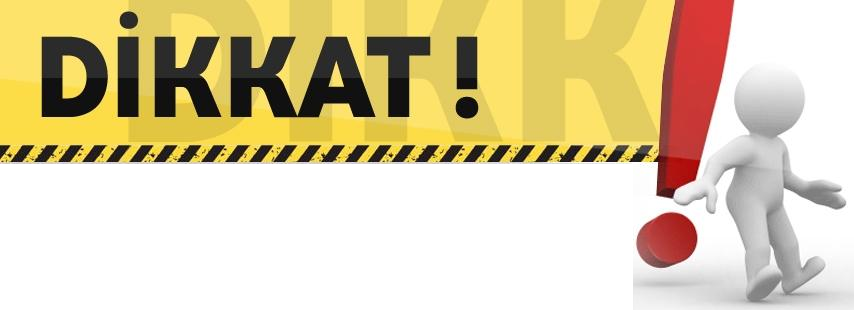 YGS puanlarının hesaplanabilmesi için adayların YGS testlerinin (Türkçe, Sosyal Bilimler, Temel Matematik, Fen Bilimleri) en az ikisinden 0,5 veya daha fazla ham puan almış olmaları gerekir.
1. AŞAMA: YÜKSEKÖĞRETİME GEÇİŞ SINAVI (YGS)
2016 YGS 13 Mart Pazar günü saat 10:00’da  tek oturum halinde yapılacak ve tek kitapçık kullanılacak.

YGS’de toplam 160 soru sorulacak ve süre 160 dakika olacaktır.

YGS’de testlerde sorumlu olunan konular Ortak müfredata dayalı konular (6, 7, 8. sınıf ve Lise-1 konuları) olacak. Yani tüm okul türleri ve alanlarda okutulan derslerle ilgili sorular sorulacak.  Sadece bazı derslerdeki konular lise-2, lise-3, lise-4 (İnkılap Tarihi, Felsefe, Din kültürü gibi) sınıfına aittir. 

YGS’de muhakeme gücü yüksek, yorum becerisini ölçmeye dayalı sorular sorulmaktadır. Özellikle son yıllarda genelde uzun paragraflar (daha çok Türkçe, felsefe), şekle dayalı uzun yorum soruları (coğrafya, matematik, geometri) gelebilmektedir. Yıldan yıla değişen belli oranlarda da bilgiye dayalı sorular  gelmektedir.
YGS (2016)
Sınav zamanı: 13 Mart 2016 Pazar günü saat 10:00’da yapılacak.
Başvuru Tarihi: 6-20 Ocak 2016 arasında yapılacak.
Sonuçların açıklanması: 25 Mart 2016 tarihinde açıklanacak. 

Sınav ücreti:  2015 yılında 50 TL idi.
Başvuru ücreti: 2015 yılında 3 TL idi.
Sadece sınavsız geçiş  başvurusu: 2015 yılında 15 TL idi.

Sınav ücretleri yatırılacak bankalar: Ziraat Bankası'nın, Halk Bankası'nın, Akbank'ın, Kuveyt Türk Katılım Bankası’nın ve Türk Ekonomi Bankası’nın tüm şubeleri ve internet bankacılığı aracılığıyla ve Tüm PTT işyerlerine para yatırılabilecek. ÖSYM sitesinden «ödemeler» kısmından da ödeyebilirsiniz.

Tercihlerin tarihi: 2015 yılında 6-14 Temmuz  2015 arasında yapıldı. 
Tercihlerin açıklanması: 2015 yılında 23 Temmuz 2015 tarihinde açıklandı.
2016 YGS’deDERSLERE GÖRE SORU SAYILARI
* Türkçe testinde dil bilgisinden, Temel Matematik testinden  geometriden ne kadar soru geleceği net olarak belli değildir. Dil bilgisinden ortalama 5-6, geometriden ortalama 7-8-9 soru gelmektedir.
YGS SINAVINA KİMLER GİRECEK
YGS’ye ister 2 yıllık bir bölüm (Meslek Lisesi öğrencilerin sınavsız geçişle geçtiği 2 yıllık bölümler hariç), isterse 4 yıllık bir bölüm isteyen herkes girmek zorundadır. 
Yetenek sınavlarıyla bir bölüm kazanmak isteyen, polis meslek yüksek okuluna ve astsubaylık meslek yüksek okullarına başvurmak isteyen adaylar da YGS’ye girmek zorundadırlar. Açıköğretim bölümlerine (2 veya 4 yıllık) girmek isteyen adaylar da YGS’ye girmek zorundadırlar.

Uyarı: Meslek Lisesi öğrencileri sınavsız geçişle kendi alanlarındaki 2 yıllık (Önlisans) bölümlere gitmek istiyorlarsa YGS’ye girmek zorunda değildirler. Ocak ayında YGS başvurusu sırasında yapılan ÖSYS başvuru sırasında sınavsız geçiş başvurusu yapmaları yeterlidir.
YGS PUANLARI NERELERDE VE NASIL KULLANILACAK
4 yıllık lisans programlarının bir kısmına  (YGS puanlarıyla öğrenci alan)
 2 yıllık önlisans bölümlerinin tamamına 
 Astsubay meslek yüksekokullarına
 Polis meslek yüksekokuluna
 Özel yetenek bölümlerine YGS puanıyla başvurulacak.

YGS puanları 100-500 arasındaki ham puanlardan oluşacak. Bu ham puana okul puanınız eklendiğinde en fazla 560 olabilecek. 

  Meslek Yüksekokulu ön lisans programlarını tercih edebilmek için (Sınavsız geçişten boş kalan kontenjanlar dahil)- İlgili YGS Puan Türünde - En az 140 puan

 Açık öğretim lisans (4 yıllık) ve ön lisans (2 yıllık) programlarını tercih edebilmek için - İlgili YGS Puan Türünde - En az 140 puan
Özel yetenek gerektiren lisans programlarına ön kayıt yaptırabilmek için - YGS Puan Türünde - En az 140 puan 

(Devlet Konservatuvarlarının/Konservatuvarların lise devresi mezunlarının Konservatuvarların lisans devresine yerleştirilmesinde merkezî sınav puanı aranmaz)

Özel yetenek sınavı ile öğrenci alan programlarda engelli öğrenciler için (bedensel engelli, görme engelli, işitme engelli, otizm), YGS Puan Türünde - En az 100 puan

YGS puan türüyle öğrenci alan lisans programlarının kontenjanlarını tercih edebilmek için - İlgili YGS Puan Türünde - En az 180 puan

LYS puan türünden öğrenci alan lisans programlarının kontenjanlarını tercih edebilmek için - İlgili LYS Puan Türünde - En az 180 puan

Polis meslek yüksek okulu için – YGS puan türlerinin herhangi birinde - En az 270 ham puan (Bu taban puan 2015 içindir)
YGS TESTLERİNİN LYS PUANLARINA KATKISI NE KADAR-1
YGS’deki testlerin LYS puan türlerinin hesaplanmasına etkisi en fazla %40 (*160 puan) olmaktadır. Yani YGS testlerinin MF, TM ve TS puan türlerinin her birine katkısı en fazla %40 dır. 

	* Uyarı: LYS Ham Puanları 100-500 puan arasında değişmektedir (Okul puanı da bu ham puanın üstüne eklenerek yerleştirme puanları ortaya çıkmaktadır). Bu ham puanın 160 puanı (yani YGS’nin %40 lık etkisi) YGS’den gelebilmektedir. YGS’den LYS puan türlerine katkı olarak alınacak bu 160 puan YGS testlerinden alınabilecek en yüksek katkıdır (yani %40 lık etkidir). Bu 160 puanının (yani %40 lık etkinin) alınabilmesi için YGS’de yer alan tüm soruları doğru yapmanız gerekmektedir. Diğer kalan 240 ham puan ise LYS testlerinden alınabilmektedir. 

	Şimdi YGS testlerinin LYS’deki puan türlerinden biri olan MF–1 puan türüne getirdiği %40 lık etkiyi bir örnek göstererek açıklayalım.
YGS TESTLERİNİN LYS PUANLARINA KATKISI NE KADAR-2
MF–1 Puan türünü oluşturan testlerin etkileri şöyledir: Türkçe yüzde 11, Temel Matematik yüzde 16, Sosyal yüzde 5, Fen yüzde 8, Matematik yüzde 26, Geometri yüzde 13, Fizik yüzde 10, Kimya yüzde 6 ve Biyoloji yüzde 5. 

Bu etkideki YGS Testlerinin dağılımı ve etkileri şöyledir:
	Türkçe %11 (YGS’de yer alan 40 Türkçe) 
	Temel Matematik %16 (YGS'de yer alan 40 Mat–1)
	Sosyal %5 (YGS'de yer alan 40 Sosyal)
	Fen %8 (YGS'de yer alan 40 Fen)

	11+16+5+8= %40

	Toplamda ortaya çıkan bu %40 lık etki (yani 160 puan) YGS testlerinin getirebileceği en fazla etkidir. Bu %40 lık etkinin tamamını ancak YGS’deki tüm soruları doğru yapan alabilir. Yani siz YGS’deki soruları yaptıkça %40 lık etkiden (160 puandan) pay almaktasınız.
YGS TESTLERİNİN LYS PUANLARINA KATKISI NE KADAR-3
Bu pay alma olayını bir örnekle açıklayalım: bir öğrenci YGS’deki Türkçe testinden (40 soru var) 20 soru yaparsa MF–1 puan türüne (YGS Türkçe testinin en fazla katkısı MF-1 puan türünde %11’dir) göre %5,5 lık bir katkıyı almış demektir. Aynı şekilde Temel Matematikten (40 soru var) 20 soru yaparsa MF–1 puan türüne (YGS Temel Matematik testinin en fazla katkısı MF-1 puan türünde %16’dir) göre %8 lik bir katkıyı almış olur.

	Bu örnekten anlaşılacağı üzere siz YGS’deki testlerde soruları yaptığınız oranda bu %40 lık dilimden pay alıyorsunuz.

	Önemli: LYS’de MF, TM ve TS olmak üzere 3 farklı LYS puan türü vardır. YGS testlerinin %40 etkisindeki testlerin katkıları puan türlerine göre değişmektedir. Mesela; MF–1 puan türünde YGS Türkçe testinin katkısı %11 idi. TM–3 puan türünde YGS Türkçe testinin katkısı %15, TS–2 puan türünde YGS Türkçe testinin katkısı %18’dir. Yani YGS’de yer alan testlerin LYS puan türlerine katkısı puan türüne göre değişmektedir. 

	Not: YGS testlerinin diğer LYS puan türlerine katkıları 35, 36, 37 ve 38. slaytlarda ayrıntılı olarak tablo halinde gösterilmiştir.
YGS PUAN TÜRLERİ VE TESTLERİN PUAN TÜRLERİNE GÖRE KATKILARI
DİKKAT: YGS Barajı Olacak
YGS’de 180 BARAJI GEÇEMEYEN ÖĞRENCİLER İKİNCİ AŞAMA OLAN 
    LYS  SINAVLARINA GİREMEYECEKLERDİR.
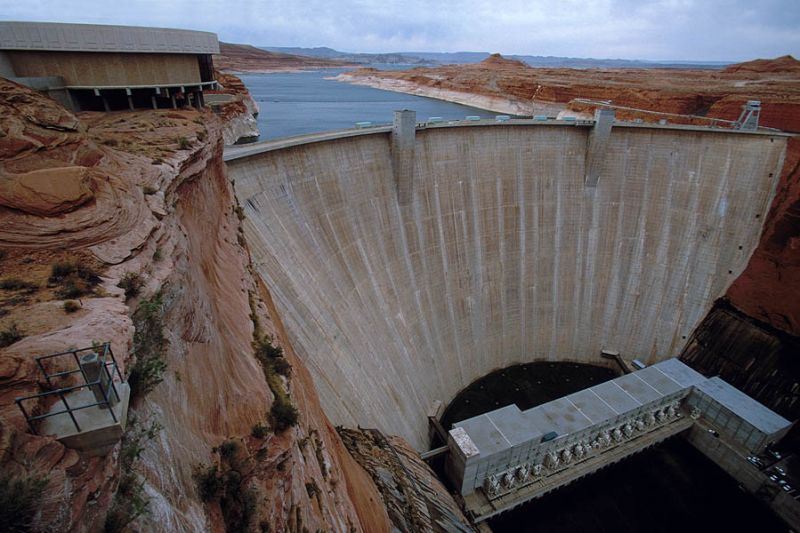 2. AŞAMA:LİSANS YERLEŞTİRME SINAVI (LYS)
LYS sınavları 5 ayrı oturum halinde gerçekleşecektir. Her oturumda farklı bir sınav uygulanacaktır. Dileyen aday tüm oturumlardaki sınavlara girebilecek.

Öğrenciler girmek istedikleri bölümlere göre en az iki LYS sınavına katılacaktır.

YGS’de 180 barajı geçen herkes LYS sınavlarına girebilecektir.

Sorular lise-2, lise-3 ve lise-4 ağırlıklı konulardan oluşacak. Lise-1 konularında da az oranda soru gelecek. Soru tarzları da daha çok bilgiye dayalı sorular olacak.
LYS SINAVLARI (2016)
18 Haziran Cumartesi saat 10.00'da LYS-4 (Sosyal Bilimler)19 Haziran Pazar saat 10.00'da LYS-1 (Mat-2, Geometri)                                   19 Haziran Pazar saat 14.30'da LYS-5 (Yabancı Dil Sınavı)25 Haziran Cumartesi saat 10.00'da LYS-2 (Fen Bilimleri)26 Haziran Pazar saat 10.00'da LYS-3 (Edebiyat, Coğrafya-1)2016 LYS başvuru tarihleri: 1-14 Nisan 2016 tarihleri arasında yapılacak.
	2016 LYS sınav ücretleri: 2015 yılında her LYS sınavına 30 TL alındı.
	2016 LYS sonuçlarının açıklanması: 18 Temmuz 2016 tarihinde açıklanacak.
 	
      2015 ÖSYS tercihlerinin tarihi:  6-14 Temmuz 2015 tarihleri arasında yapıldı.
	2015 ÖSYS tercih sonuçlarının açıklanması: 23 Temmuz 2015
	2015 ÖSYS sonucu yerleşen adayların kayıt tarihleri: 3-7 Ağustos tarihleri arasında yapıldı.
LYS’ de YER ALACAK TESTLER ve KAPSAMLARI
LYS-1= Matematik-2,  Geometri

LYS-2= Fen Bilimleri-2 (Fizik, Kimya, Biyoloji)

LYS-3= Türk Dili ve Edebiyat, Coğrafya-1

LYS-4= Tarih, Coğrafya-2, Felse. Gru. ve Din Kül.

LYS-5= Yabancı Dil
LYS - 1 (MATEMATİK-GEOMETRİ)
50 Matematik + 30 Geometri 
            - 50 Matematik sorusuna 75 dakika
            - 30 Geometri sorusuna 60 dakika 
Toplam  80 soruya 135 dakika süre verilecek.

  Matematik ve Geometri testleri için ayrı soru kitapçıkları ve ayrı süreler verilecek.

 Cevap kağıdı iki test için ortak olacak. 
Not: 2012'de 30 Geometri sorusunun 8 tanesi analitik geometriydi. ÖSYM 8 tane analitik geometri soracağını ayrıca belirtiyordu. Fakat  ÖSYM 2013 yılında 30 geometri sorusunda kaç tane analitik geometri sorusunun soracağını açıklamamıştır fakat gene 8 tane analitik geometri sorusu çıkmıştır.
LYS-2 (FEN BİLİMLERİ-2)
30 Fizik + 30 Kimya + 30 Biyoloji      - 30 Fizik sorusuna 45 dakika
           - 30 Kimya sorusuna 45 dakika
           - 30 Biyoloji sorusuna 45 dakika
Toplam 90 soruya 135 dakika süre verilecek.

Fizik, Kimya ve Biyoloji testleri için ayrı soru kitapçığı ve ayrı süreler verilecek. 

Cevap kâğıdı üç test için ortak olacak.
Not: Az da olsa YGS konularından soru gelebilmektedir. Mesela 2010 YGS fizik konularından 9 soru 2010 LYS-2 fizik testinde yer almıştır. 2012 YGS Kimya konularından 1 soru 2012 LYS-2 kimya testinde yer almıştır. 2012 YGS Biyoloji konularından 3 soru 2012 LYS-2 biyoloji testinde yer almıştır.
LYS-3 (TÜRK DİLİ VE EDEBİYATI – COĞRAFYA-1)
56 Türk Dili ve Edebiyat + 24 Coğrafya-1

            - 56 Edebiyat sorusuna 85 dakika
            - 24 Coğrafya–1 sorusuna 35 dakika 
Toplam 80 soruya 120 dakika süre verilecek.

Türk Dili ve Edebiyatı testi ile Coğrafya -1 testi için ayrı soru kitapçıkları ve ayrı süreler verilecek. 
 Cevap kağıdı, iki test için ortak olacak.

Not: Coğrafya-1 soruları, coğrafya dersi öğretim programında belirtilen 9. sınıf kazanımlarının tamamı ile 10., 11. ve 12. sınıflarda haftada 2 saat okutulan ortak coğrafya dersi kazanımlarıyla sınırlı olacaktır.

Not: 56 Edebiyat sorusunda 20-23 arası Dil ve Anlatım sorusu gelmektedir.
LYS-4 (SOSYAL BİLİMLER-2)
44 Tarih + 14 Coğrafya–2 + 32 Felsefe Grubu ve Din Kültürü ve Ahlak Bilgisi (8 Psikoloji, 8 Sosyoloji, 8 Mantık, 8 Din Kültürü)     - 44 Tarih sorusuna 65 dakika
	     - 14 Coğrafya-2 sorusuna 20 dakika
	     - 32 Felsefe grubu ve Din Kültürü sorusuna 50 dakika süre 
Toplam 90 soruya 135 dakika süre verilecek.


Tarih, Coğrafya ve Felsefe grubu/Din Kültürü testleri için ayrı soru kitapçıkları ve ayrı süreler verilecek.
Cevap kağıdı, üç test için ortak olacak.

Not: 44 Tarih sorusunda 15-16 Çağdaş Türk ve Dünya Tarihi sorusu gelmektedir.
LYS-5 (YABANCI DİL)
Yabancı dil sınavı İngilizce, Almanca, Fransızca derslerinden yapılacak. Bunlardan sadece birine girilebilecek.

Her dil için soru sayısı 80, süresi 120 dakika olacak.
	20 Soru: Kelime bilgisi ve Dil bilgisi
	12 Soru: Çeviri
	48 Soru: Okuduğunu Anlama


Yabancı dil testi için tek soru kitapçığı ve tek cevap kağıdı kullanılacak.
LYS PUAN TÜRLERİ
- Sınav sonucunda öğrenciler girdikleri testlere göre şu puanlara sahip olacaktır.

(SAYISAL)	         (EA)              (SÖZEL)       (YABANCI DİL)
            * MF-1               * TM-1             * TS-1              * DİL-1
	   * MF-2               * TM-2             * TS-2              * DİL-2
	   * MF-3               * TM-3	                             * DİL-3
	   * MF-4

	 - Bu puanlar hesaplanırken testlerin ağırlıkları farklı olacaktır.

     Örneğin; MF–1 de Biyoloji testinin katsayısı ile MF–3 de Biyoloji testinin katsayısı çok farklı olacaktır. Ayrıntılı bilgi 35, 36, 37 ve 38. numaralı slaytlarda tablo halinde gösterilmiştir.
PUAN TÜRLERİNE GÖRE        LYS’DE ÇÖZÜLECEK TESTLER
Matematik-fen puanı (MF):  
           LYS-1 (Mat - Geo)
           LYS-2 (Fizik – Kimya - Biyoloji) testlerini

Türkçe- Matematik puanı (TM): 
           LYS-1 (Mat - Geo) 
           LYS-3 (Türk Dili ve Ed. - Coğ-1) testlerini

Türkçe – Sosyal puanı (TS):  
           LYS-3 (Türk Dili ve Ed. - Coğ-1)
           LYS-4 (Tarih, Coğrafya-2, Fels. Gru ve Din) testlerini

Yabancı Dil puanı (DİL): 
           LYS-5 (İng, Almanca, Fransızca) testlerini çözecektir.
LYS TESTLERİNİN LYS PUANLARINA KATKISI NE KADAR-1
LYS testlerinin LYS puan türlerine katkısı en fazla %60 (*240 puan) dır.
 
	*Uyarı: LYS Ham Puanları 100–500 puan arasında değişmektedir (Okul puanı da bu ham puanın üstüne eklenerek yerleştirme puanları ortaya çıkmaktadır). Bu 240 ham puan LYS testlerinden alınabilecek en fazla puandır. Diğer kalan 160 puan YGS testlerinden alınabilmektedir ve bu durum 15, 16 ve 17. slaytlarda açıklanmıştır. 
 

	* İlgili LYS testlerinin MF–1 puan türüne getirdiği %60 lık etkiyi (240 puanlık) bir örnek göstererek açıklayalım.
LYS TESTLERİNİN LYS PUANLARINA KATKISI NE KADAR-2
MF–1 puan türünün oluşmasında %60 pay oluşturan LYS testleri LYS–1 (Matematik) ve LYS–2 (Fen Grubu) testleridir. Bu testlerin %60 lık etkisinin dağılımı aşağıdaki gibidir.

	Matematik %26 (LYS–1 sınavındaki 50 matematik)
	Geometri %13 (LYS–1 sınavındaki 30 geometri)
	Fizik %13 (LYS–2 sınavındaki 30 fizik)
	Kimya %6 (LYS–2 sınavındaki 30 kimya)
	Biyoloji %5 (LYS–2 sınavındaki 30 biyoloji)

	26+13+13+6+5= %60

	Görüldüğü üzere %60 lık etkide LYS–1 sınavının etkisi toplamda %39 iken, LYS–2 sınavının etkisi toplamda %21’de kalmaktadır. Bu LYS-1 ve LYS-2 sınavlarının MF puanlarına etkisi MF-1, MF-2, MF-3 ve MF-4 puan türlerinde değişiklik göstermektedir. 

	Not: Diğer puan türleri ve katkıları sonraki slaytlarda (35, 36, 37 ve 38) tablo halinde yer almaktadır.
MF (SAYISAL) PUAN TÜRLERİ
MF–1 Puan türü: Aktüerya, İstatistik, Matematik, Matematik Öğretmenliği, Matematik Mühendisliği, Astronomi ve Uzay Bilimleri gibi bölümler için kullanılacak.
MF–2 Puan türü: Biyoloji, Fizik, Kimya bölümleri, Biyoloji, Fizik Öğretmenlikleri, Fen Bilgisi Öğretmenliği, Su ürünleri Mühendisliği, Bahçe Bitkileri ve Zootekni gibi bölümler için kullanılacak.
MF–3 Puan türü: Tıp, Diş Hekimliği, Eczacılık, Moleküler Biyoloji ve Genetik, Beslenme ve Diyetetik, Fizyoterapi, Odyoloji, Ergoterapi, Dil ve Konuşma Terapi, Gerontoloji , Hemşirelik, Ebelik, Veteriner gibi bölümler için kullanılacak.
MF–4 Puan türü: Bilgisayar, Bilgisayar sistemleri, İnşaat, Makine, Çevre, Deniz Ulaştırma, Gıda, Elektrik, Elektronik, Mimarlık, İç Mimarlık, Endüstri, Gemi İnşaatı Mühendislikleri gibi bölümler için kullanılacak.
TM (EA) PUAN TÜRLERİ
TM–1 Puan türü: İktisat, İşletme, Maliye, ÇEKO, Ekonometri, Bankacılık ve Sigortacılık (Fakülte) Turizm ve Otelcilik (Fakülte), İç Mimarlık ve Çevre Tasarımı gibi bölümler için kullanılacak.

TM–2 Puan türü: Kamu Yönetimi, Uluslararası İlişkiler ve Sınıf Öğretmenliği gibi bölümler için kullanılacak.

TM–3 Puan türü: Hukuk, Psikoloji, Sosyoloji, Felsefe, Rehberlik ve Psikolojik Danışmanlık, Sosyal Hizmet, Antropoloji, Arkeoloji gibi bölümler için kullanılacak.
TS (SÖZEL) PUAN TÜRLERİ
TS–1 Puan türü: Coğrafya Öğretmenliği, Sosyal Bilgiler Öğretmenliği, Radyo ve Televizyon, Halkla İlişkiler, Gazetecilik, Gastronomi ve Mutfak  Sanatı gibi bölümler için kullanılacak.
TS–2 Puan türü: Türkçe öğretmenliği, Türk Dili ve Edebiyatı, Tarih, Sanat Tarihi, Sümeroloji, Hititoloji, Rekreasyon Yönetimi gibi bölümler için kullanılacak.
YABANCI DİL PUAN TÜRLERİ
DİL–1 puan türü: İngilizce, Almanca ve Fransızca Öğretmenlikleri, Amerikan Kültürü ve Edebiyatı, İngiliz Dili ve Edebiyatı, Alman Dili ve Edebiyatı, Fransız Dili ve Edebiyatı, Çeviribilim (Alm., İng, Fran.), İngiliz Dil Bilimi, Karşılaştırmalı Edebiyat (Alm., İng., Fran.), Mütercim-Tercümanlık (Alm., İng., Fran.), Turizm Rehberliği (Alm., İng., Fran.)

DİL–2 puan türü: Arnavutça, Boşnakça, Bulgar Dili ve Edebiyatı, Çağdaş Yunan Dili ve Edebiyatı, Çeviribilim (Batı bilimleri), Dilbilim (Batı dilleri), Eski Yunan Dili ve Edebiyatı, İspanyol Dili ve Edebiyatı, İtalyan Dili ve Edebiyatı, Karşılaştırmalı Edebiyat (Batı Dilleri), Latin Dili ve Edebiyatı, Leh Dili ve Edebiyatı, Mütercim-Tercümanlık (Batı Dilleri), Turizm Rehberliği (Batı Dilleri), Yunan Dili ve Edebiyatı, Yunanca

DİL–3 puan türü: Arap dili ve edebiyatı, Arapça öğretmenliği, Çeviribilim (Doğu Dilleri), Çin Dili ve Edebiyatı, Fars Dili ve Edebiyatı, Dilbilim (Doğu Dilleri), Gürcü Dili ve Edebiyatı, Hindoloji, Hungaroloji, Japon Dili ve Edebiyatı, Japonca Öğretmenliği, Karşılaştırmalı Edebiyat (Doğu Dilleri), Kore Dili ve Edebiyatı, Mütercim-Tercümanlık (Doğu Dilleri), Rus Dili ve Edebiyatı, Sinoloji, Turizm Rehberliği (Doğu Dilleri, Urdu Dili ve Edebiyatı
ALINACAK TEDBİRLER
Değişik kaynaklardan çok soru çözülerek test tekniği geliştirilmeli

Eğer lise-4 grubu öğrencisiyseniz Okul dersleri ile YGS-LYS derslerini ayırt ederek ona göre çalışma planı yapılmalı

Meslek yönelimi önceden tespit edilmeli ve o puan türüne göre derslere ağırlık verilmeli

Okuma hızı artırılmalı, bu amaçla ara sıra kitap okunmalı

Panik yapmadan sistemi en avantajlı nasıl kullanabilme yollarını düşünüp bir an önce uygulamaya geçilmeli
UNUTMAYIN !
KENDİNİ İYİ TANIYAN
KONULARA HAKİM OLAN
BİLGİSİNE GÜVENEN 
İSTİKRARLI VE DÜZENLİ ÇALIŞAN

HANGİ SİSTEM OLURSA OLSUN AMACINA MUTLAKA ULAŞACAKTIR!
DİNLEDİĞİNİZ İÇİN
TEŞEKKÜR EDERİZ…

REHBERLİK SERVİSİ
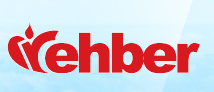 İnternet Adresi: http://www.rehberlik.biz.tr
E-mail: civelek.murat@gmail.com